Tell us your thoughts on the draft Kingston Joint Local Health and Wellbeing Strategy (JLHWS) 2025-2028
Laura MacLehose
RBK Acting Director of Public Health

VCSE Forum
12th February 2025
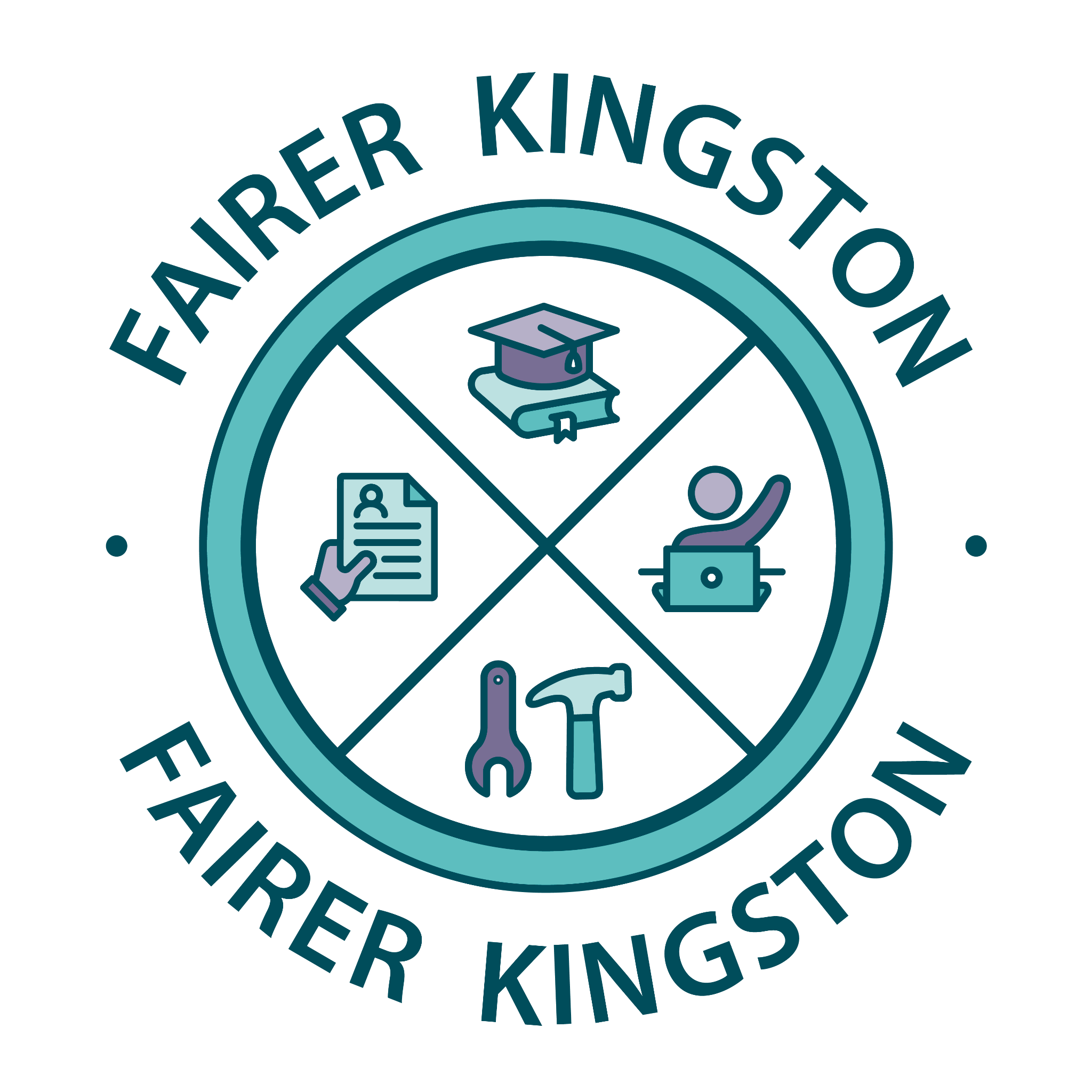 What is the Kingston JLHWS 2025-28?
The draft Kingston Joint Local Health and Wellbeing Strategy (JLHWS) 2025-28 sets out the priorities proposed for action across the Kingston Partnership Board (which includes the statutory Health and Wellbeing Board)
The strategy does not cover all aspects of health and wellbeing in Kingston, but a small number of priority areas focused on improving health outcomes and reducing health inequalities
All Health and Wellbeing Boards must produce a Joint Local Health and Wellbeing Strategy
The JLHWS is a strategy for meeting the needs identified in the Joint Strategic Needs Assessment (local health data)
The Kingston Joint Strategic Needs Assessment (JSNA 2023) → which helped provide evidence for the new draft JLHWS 2025-2028
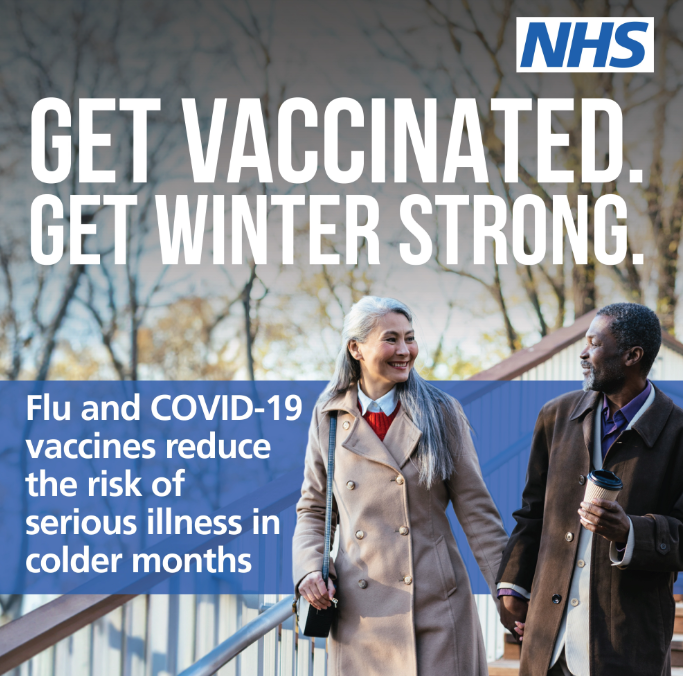 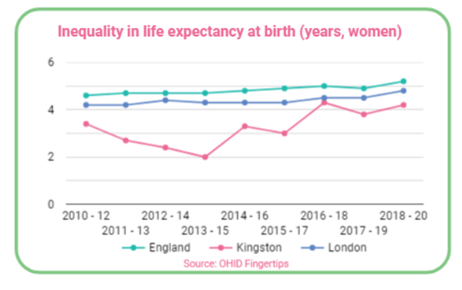 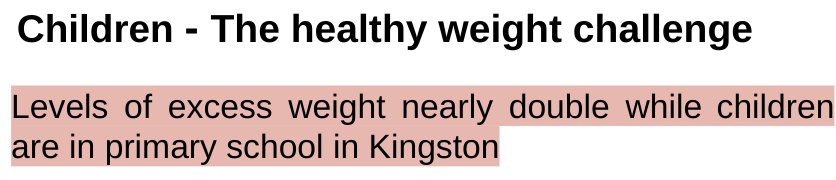 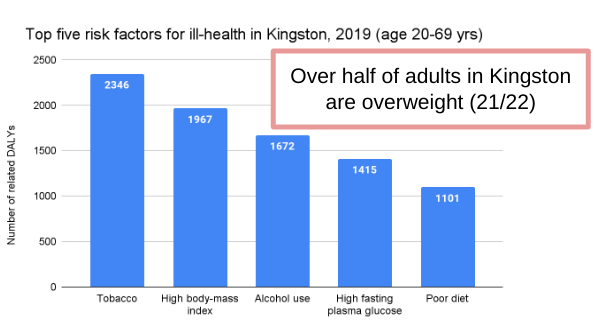 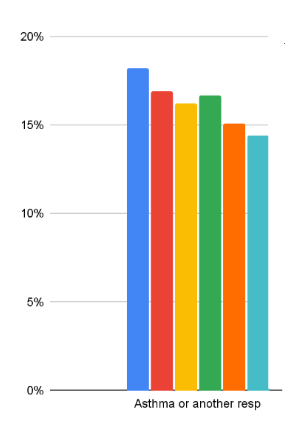 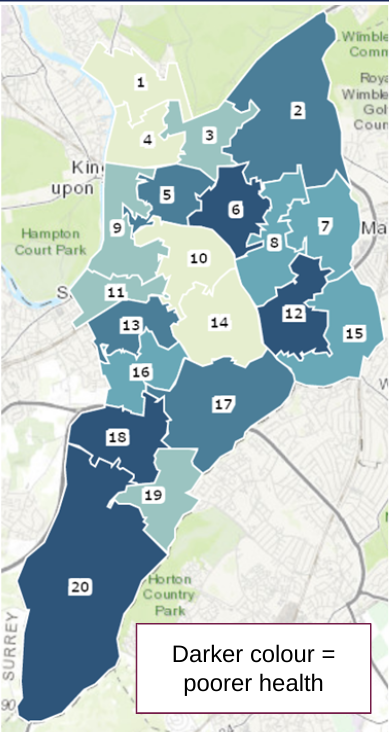 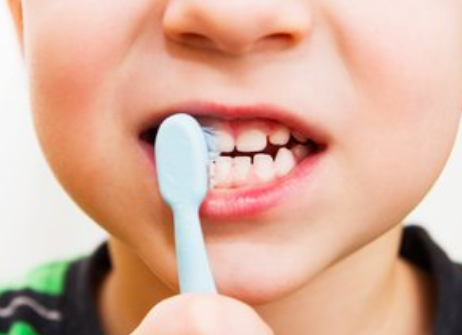 See the JSNA here: https://data.kingston.gov.uk/needs-assessments/
What influences health in Kingston? The conditions in which people are born, grow, live, work and age (‘wider determinants’)
Climate and Health:
Areas of our housing estates (Cambridge Road, Alpha Road) as well as south Tolworth and parts of New Malden and North Kingston scored highest in terms of overall climate risk of its residents (sensitivity and exposure combined)
Mitigating climate change will also help mitigate health inequalities.
See the Kingston Climate Action Plan for more details of local data and actions: https://www.kingston.gov.uk/downloads/download/442/kingstons-climate-action-plan
Education
Crime
Housing
Work and the labour market
Natural and Built Environment
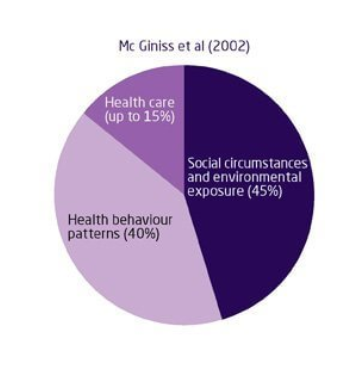 [Speaker Notes: So -0 coing to conclude, it is improatnt to remember that, the health and care p,ay a key role inb health - but thr wiedr factors - such as edcation as mentioned for childrenb, eh=usinge tc all play a role in determining health status - possibly up to 85% of health 

An drelated to this, climate - the risks and solutions also have linsk to health inequalitires]
How was the draft JLHWS 2025-28 produced?
The Kingston Partnership Board (KPB) requested that a Kingston JLHWS Steering Group to undertake the production of the JLHWS 2025-2028 on behalf of the Board
The Steering Group is made up of representatives from RBK, AfC, the VCSE, NHS ICB, PRimary Care, Kingston Hospital, Healthwatch, Kingston College Group, and Kingston University
The Steering Group met five times between September and December 2024 to produce the draft JLHWS
The draft is now out for public engagement - comments will be considered
The final draft of the JLHWS will be signed off by the KPB ahead of publication in Spring 2025
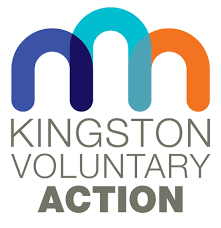 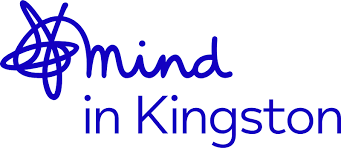 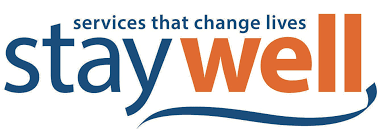 How is the JLHWS 2025-2028 laid out?
The JLHWS covers all ages, set out as three life stages:
Start Well (children and young people: birth to 19 years)
Live Well (working age adults: 20 to 64 years)
Age Well (older adults: 65 years and over)
The JLHWS also covers:
4 Golden threads (common themes across the life course)
3 themed ‘Ways of Workings’ (‘enablers’ for Kingston Partnership Board organisations to achieve better outcomes in our set priorities)
Outcome measures (indicators for tracking the impact of the strategy on health outcomes)
Start Well
The three priorities selected for children and young people are:
Supporting children and young people to achieve good mental health and wellbeing
Supporting and encouraging children and young people and their families to engage in a healthy lifestyle
Creating an environment that supports good respiratory health
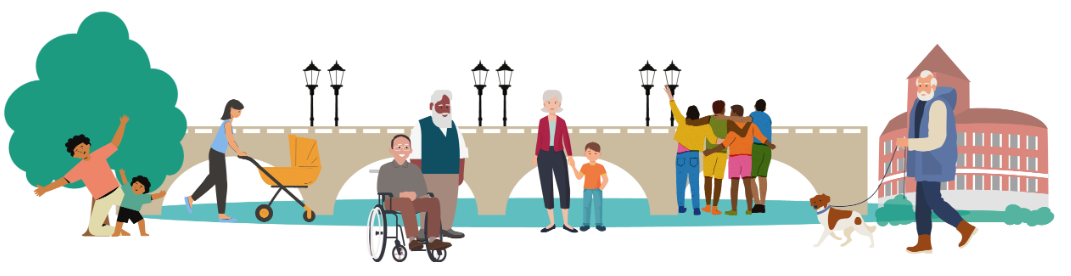 Live Well
The three priorities selected for working aged adults are:
Creating an environment that supports a healthy weight and promotes physical health for working age adults
Taking a harm reduction approach to (minimise the negative impacts of) tobacco, alcohol and other substance misuse
Promoting good mental health and wellbeing for working age adults
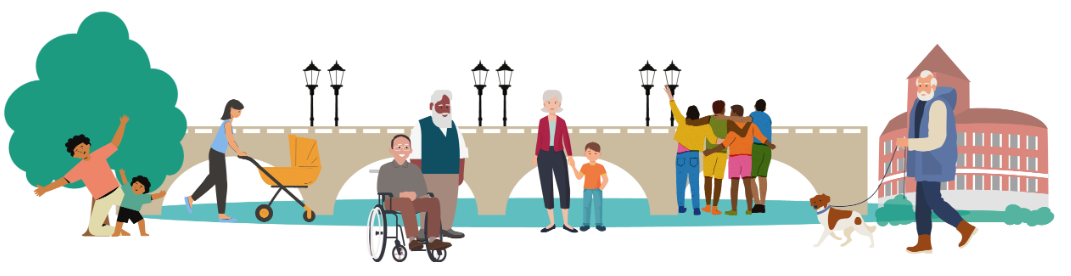 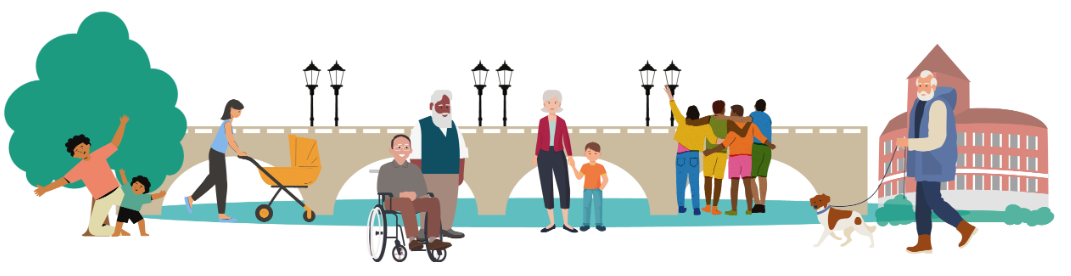 Age Well
The three priorities selected for older adults are:
Supporting people to keep active and promote physical health in older age
Creating a connected community that supports good mental health and wellbeing
Supporting people to stay in their homes for longer
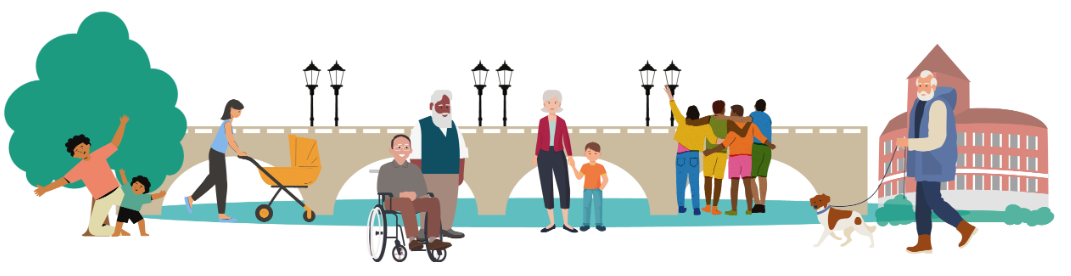 Golden threads and ways of working
The three ‘enabling themes’ selected for Ways of Working to improve health outcomes are:
Focus on prevention at all levels and in all approaches to increase time in good health for our  residents: Deliver the best outcomes for the best value 
Communicate clearly and Create a connected community through effective communications
Work in partnership to ensure services are well coordinated within and between partners
The four ‘Golden Threads’ selected for across the lifecourse are:
Prioritise those living in deprivation to increase their access to services and reduce their health inequalities, reduce poverty and target healthy living environmental measures (e.g. cycle lanes etc.)
Ensuring health and care and community offers are inclusive 
Consider the impact of climate on health and protect vulnerable residents.  Support health and wellbeing interventions that are climate friendly and support our carbon emissions reduction goals. Adapt and protect vulnerable residents from climate extremes
Work with our local community and voluntary sector to increase connectivity and reduce health inequalities
How the strategy will be used after it is finalised
Member organisations of the Kingston Health and Wellbeing Board (Kingston Partnership Board) will work together on addressing the agreed priority areas
The Voluntary Sector is represented on the HWB
The Board has agreed that the meetings of the board, which focus on ‘wellbeing’ will be structured around the strategy priority areas
Data on progress (see the indicators at the end of the strategy) will be reviewed on an annual basis (and, if possible, there will be a live dashboard of available data for these priorities)
Give us your feedback
We want to hear your thoughts on the draft Kingston Joint Local Health and Wellbeing Strategy 2025-28
You can give your feedback in our survey on the Kingston Let’s Talk website
If you are involved in local groups and forums that would like to share their thoughts, please ask them to get involved too
If you have any questions or if you need the documents in an alternative format, please get in touch with us: 
Email: JLHWS@kingston.gov.uk 
Phone: 020 8547 5000 (Ask for a member of the Public Health Team to call you back)
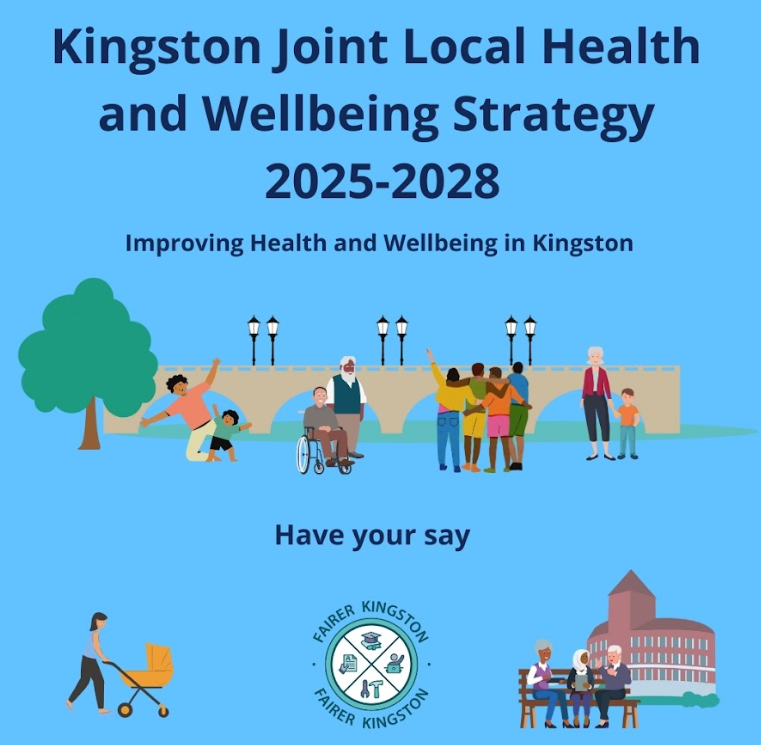 Why your views matter
We will review all the feedback we receive and consider this to help us finalise the Kingston Joint Local Health and Wellbeing Strategy 2025-2028
It is planned that the approved Kingston Joint Local Health and Wellbeing Strategy 2025-2028 will be published in Spring 2025
The strategy will help guide the work of the Kingston Partnership Board and its partners
Scan the QR code to take the survey:
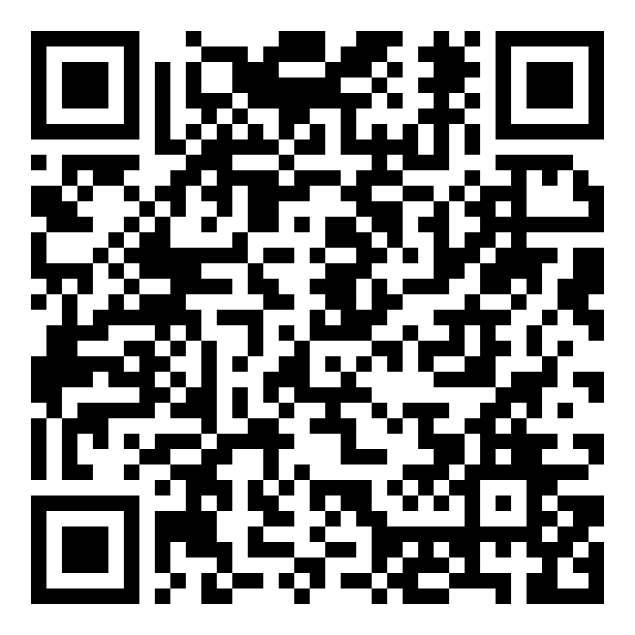 Thank you for your support!